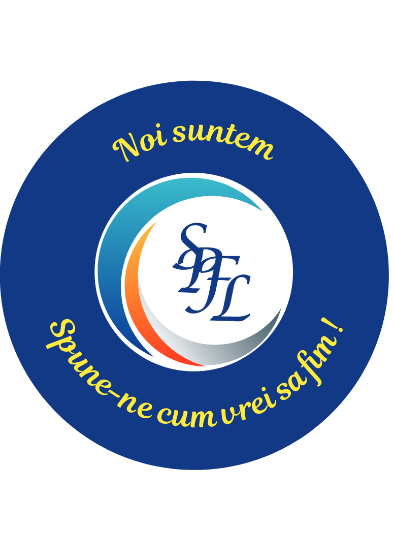 Municipiul ploieștiserviciul public finanțe locale b-dul independentei nr.16
Dezbatere publică
Proiectul de hotărâre privind stabilirea impozitelor și taxelor locale pentru anul 2023
Dicționar termeni fiscali
activitate economică – reprezintă orice activitate care constă în furnizarea de bunuri, servicii și lucrări pe o piață și cuprinde activitățile de producție, comerț sau prestări de servicii, activitățile extractive, agricole și activitățile profesiilor liberale sau asimilate acestora, inclusiv activitățile de birou;
impozit - prelevare obligatorie, indiferent de denumire, realizată în baza legii, fără contraprestație, în scopul satisfacerii necesităților de interes general;
taxă - prelevarea obligatorie, indiferent de denumire, realizată în baza legii, cu ocazia prestării unor servicii de către instituții sau autorități publice, fără existența unui echivalent între cuantumul taxei și valoarea serviciului
clădire - orice construcţie situată deasupra solului şi/sau sub nivelul acestuia, indiferent de denumirea ori de folosinţa sa, şi care are una sau mai multe încăperi ce pot servi la adăpostirea de oameni, animale, obiecte, produse, materiale, instalaţii, echipamente şi altele asemenea, iar elementele structurale de bază ale acesteia sunt pereţii şi acoperişul, indiferent de materialele din care sunt construite; 
clădire-anexă - clădiri situate în afara clădirii de locuit, precum: bucătării, grajduri, pivniţe, cămări, pătule, magazii, depozite, garaje şi altele asemenea; 
clădire nerezidenţială - orice clădire care nu este rezidenţială (acele clădiri care sunt folosite pentru activități administrative, de birou, de agrement, comerciale, de cult, de cultură, de educație, financiar-bancare, industriale, de sănătate, sociale, sportive, turistice, precum și activități similare, indiferent de utilizare și/sau denumire, fără ca aceasta să intre în categoria clădirilor rezidențiale); 
clădire rezidenţială - construcţie alcătuită din una sau mai multe camere folosite pentru locuit, cu dependinţele, dotările şi utilităţile necesare, care satisface cerinţele de locuit ale unei persoane sau familii.
Impozite și taxe locale
Impozitele și taxele locale sunt :
	 impozitul pe clădiri și taxa pe clădiri;
	 impozitul pe teren și taxa pe teren;
	 impozitul pe mijloacele de transport;
	 taxa pentru eliberarea certificatelor, avizelor și autorizațiilor;
	taxa pentru folosirea mijloacelor de reclamă și publicitate;
	 impozitul pe spectacole;
	taxele speciale  (pentru prestarea serviciilor în regim de urgentã,  în interesul persoanelor fizice si juridice);
	 alte taxe locale-(Taxe pentru depozitarea de materiale, realizarea unor lucrari, pentru desfacerea de produse ce fac obiectul comertului in piete, in standuri situate de-a lungul drumurilor publice, in parcari sau in alte locuri anume stabilite prin hotarari ale consiliilor locale, ocuparea terenului cu terase de vara, chioscuri, tonete inchise, suporti pentru obiecte de publicitate, pentru evenimente ocazionale s.a..; taxa pentru utilizarea domeniului public in vederea distribuirii de materiale publicitare;  taxa pentru indeplinirea procedurii de divort pe cale administrativă; taxa de reabilitare termică; taxe judiciare de timbru).
Gestionarea impozitelor și taxelor locale
A. Serviciul Public Finanțe Locale Ploiești 
	Serviciul Public Finanțe Locale Ploiești are ca obiect de activitate stabilirea, constatarea, controlul si colectarea impozitelor, taxelor si altor venituri ale bugetului local. 
	Impozitele și taxele locale instituite prin proiectul de Hotărâre privind impozitele și taxele locale pentru anul 2023, gestionate de SPFL sunt:
Impozitul și taxa pe clădiri;
Impozitul și taxa pe teren;
Impozitul asupra mijloacelor de transport;
Impozitul pe spectacole;
Impozitul pentru folosirea mijloacelor de reclamă și publicitate.
Gestionarea impozitelor și taxelor locale
B. Direcția Gestiune Patrimoniu
	Taxele locale instituite prin proiectul de Hotărâre privind impozitele și taxele locale pentru anul 2023, gestionate de Direcția Gestiune Patrimoniu sunt:
Taxă de eliberare/viză anuală a autorizației privind desfășurarea activității de alimentație publică, în funcție de suprafața aferentă activităților respective (art.475 alin.3, 4 – Cod fiscal);
Taxă specială pentru eliberare aviz de program 
Taxe pentru depozitarea de materiale, realizarea unor lucrări, pentru desfacerea de produse ce fac obiectul comerțului în piețe, în standuri situate de-a lungul drumurilor publice, în parcări sau în alte locuri anume stabilite prin hotărâri ale consiliilor locael, ocuparea terenurilor cu terase de vară, chioșcuri, tonete închise, suporți pentru obiecte de publicitate, pentru evenimente ocazionale (art.486 alin.1 –Cod fiscal);
Taxe pentru eliberarea atestatului de producător, respectiv pentru eliberarea carnetului de comercializare a produselor din sectorul agricol , taxe pentru completarea si vizarea anuala a carnetului de comercializare a produselor din sectorul agricol,  taxe pentru eliberarea titlurilor de proprietate (art.475 alin.2 – Cod fiscal, Legea 145/2014, Legea nr.18/1991).
Gestionarea impozitelor și taxelor locale
C. Serviciul Public Comunitar de Evidență a Persoanelor 
Taxele locale instituite prin proiectul de Hotărâre privind impozitele și taxele locale pentru anul 2023, gestionate de Serviciul Public Comunitar de Evidență a Persoanelor sunt:
Taxa de divorț (art.486 alin.4 –Cod fiscal).
Taxe speciale:
taxa pentru oficierea căsătoriei in zilele de sâmbătă si duminică la sediul SPCLEP Ploieşti la ora preferenţială, după orele de program (900-1200), între orele 1300-1600 sâmbăta şi între orele 1300-1400 duminica;
taxa oficiere căsătorie în zilele de sâmbătă.
taxa oficiere căsătorie în zilele de duminică și sărbători legale; 
taxa oficiere căsătorie înaintea termenului legal de 11 zile (primele 6 luni de sarcină), cu excepţia cazurilor: starea de sănătate a unuia dintre soţi; sarcina  avansată a viitoarei soţii.
 taxa de eliberare a certificatelor duplicate sau extraselor multilingve în regim de urgenţă.
taxa pentru operaţiunile foto realizate de persoane din familie, rude sau alte persoane.
taxa pentru operaţiunile video realizate de persoane din familie, rude sau alte persoane.
taxă pentru efectuarea de copii xerox de pe acte.
Gestionarea impozitelor și taxelor locale
D. Direcția Generală de Dezvoltare Urbană
	Taxele locale instituite prin proiectul de Hotărâre privind impozitele și taxele locale pentru anul 2023, gestionate de Direcția Generală de Dezvoltare Urbană sunt:
Taxe pentru eliberarea certificatelor, avizelor şi a autorizaţiilor (art.474 și art.486 alin.5)
 Taxe speciale pentru : 
eliberarea certificatului de urbanism în regim de urgență pentru relații, informații, operațiuni notariale
eliberarea certificatului de urbanism în regim de urgență pentru construire
eliberarea autorizației de construire în regim de urgență
eliberare copii  sau pe suport optic de pe planurile cadastrale sau alte asemenea planuri deținute de Consiliul Local  al municipiului Ploiești
aviz Comisia Tehnică de Amenajarea Teritoriului și Urbanism pentru studii de oportunitate 
aviz Comisia Tehnică de Amenajarea Teritoriului si Urbanism pentru Plan Urbanistic Zonal și de Detaliu
Comisia Tehnică de Amenajarea Teritoriului și Urbanism pentru Documentatii Tehnice pentru Autorizarea Construcțiilor
aviz Comisia Tehnică de Amenajarea Teritoriului și Urbanism pentru Consultare
analizare documentație privind publicitatea stradală;
analizare documentație privind amplasarea și funcționarea spațiilor comerciale cu caracter provizoriu pe terenurile ce aparțin domeniului public și privat
Situația încasărilor la data de 02. 11.2022  și ponderea  principalelor  surse gestionate de Serviciul public finanțe locale ploiești
ANALIZA  ÎNCASăRilor, în funcție de modalitatea de încasare
Din această analiză rezultă foarte clar faptul că ploieștenii preferă, în continuare, plata în numerar, la ghișeele noastre și prin intermediul băncilor (persoanele juridice).
De asemenea, se înregistrează o creștere a plăților prin mijloace electronice:
-prin ghiseul.ro s-a încasat suma de 5.803.241,99 lei ;
- prin intermediul aplicației, disponibilă din anul 2020, instalată pe telefonul mobil web –mobile in anul 2022 s-au efectuat un număr de 2.481 plăți, suma achitată fiind de 901.735,33 lei.
Raport de activitate
Până la data de 01.11.2022, în cadrul Serviciului Public Finanțe Locale Ploiești au fost efectuate următoarele lucrări:
Au fost emise un număr de 20.875 somaţii pentru persoane fizice în valoare de 19.974.748 lei, iar pentru persoanele juridice s-au emis 1683 somaţii în valoare de 7.490.056 lei.
Pana la data de 01.11. 2022 s-au  primit, înregistrat, evidenţiat, repartizat spre soluţionare  sau eliberare către solicitant un numar de 62.003 lucrări, după cum urmează:
Declarații fiscale :
- pentru dobândire proprietate=17.027, din care: clădiri- 4.296; auto = 12.124; teren = 296; taxe firmă/reclamă/ publicitate =271; impozit spectacol = 6; taxa salubrizare 34.
 -pentru incetare rol/radiere proprietate = 3.027, dintre care: clădiri : 716; auto = 2.311.
Raport de activitate
Cereri diferite: 3.016, din care: scutire/reducere impozit = 1.853; restituiri, virări, compensări : 1001; alte cereri 162.
Alte lucrari: (depuneri acte, recalculări impozit, executori judecatoresti, modificări, citatii, contestatii):  38.933.
INDEXAREA IMPOZITELOR ȘI TAXELOR LOCALE
Pentru anul 2023, impozitele și taxele locale au fost indexate cu rata inflației în cuantum de 5,1% conform datelor primite de la Direcția Județeană de Statistică Prahova, prin Hotărârea Consiliului Local nr.113/2022, potrivit  art.491 din Legea nr. 227/2015 privind Codul fiscal, cu modificările și completările ulterioare, precizează clar obligația indexării impozitelor și taxelor locale:
    ” (1) În cazul oricărui impozit sau oricărei taxe locale, care constă într-o anumită sumă în lei sau care este stabilită pe baza unei anumite sume în lei, sumele respective se indexează anual, până la data de 30 aprilie, de către consiliile locale, ţinând cont de rata inflaţiei pentru anul fiscal anterior, comunicată pe site-urile oficiale ale Ministerului Finanţelor Publice şi Ministerului Dezvoltării Regionale, Administraţiei Publice şi Fondurilor Europene.
	 (2) Sumele indexate conform alin. (1) se aprobă prin hotărâre a consiliului local şi se aplică în anul fiscal următor. ”
INDEXAREA IMPOZITELOR ȘI TAXELOR LOCALE
Impozitele şi taxele locale care au fost indexate prin HCL nr.113/2022 sunt:
	a) impozitul pe clădiri:- impozitul  pe clădiri datorat de persoane fizice ;	
        b) impozitul şi taxa pe teren:- impozitul şi taxa pe teren datorate de persoane fizice și juridice
	c) impozitul pe mijloacele de transport (cu excepția  sumelor prevăzute în tabelul prevăzut la art. 470 alin. (5) şi (6) care se indexează anual în funcţie de rata de schimb a monedei euro în vigoare în prima zi lucrătoare a lunii octombrie a fiecărui an şi publicată în Jurnalul Uniunii Europene şi de nivelurile minime prevăzute în Directiva 1999/62/CE de aplicare la vehiculele grele de marfă pentru utilizarea anumitor infrastructuri. Cursul de schimb a monedei euro şi nivelurile minime, exprimate în euro, prevăzute în Directiva 1999/62/CE de aplicare la vehiculele grele de marfă pentru utilizarea anumitor infrastructuri se comunică pe site-urile oficiale ale Ministerului Finanţelor şi Ministerului Dezvoltării, Lucrărilor Publice şi Administraţiei;
       d) taxa pentru eliberarea certificatelor, avizelor şi autorizatiilor;
       e) taxa pentru folosirea mijloacelor de reclama şi publicitate:  taxa pentru afisaj in scop de reclama si publicitate ;
       f) taxe speciale:  taxe pentru prestarea serviciilor în regim de urgentã.
INDEXAREA IMPOZITELOR ȘI TAXELOR LOCALE
g) alte taxe locale: taxe pentru pentru depozitarea de materiale, realizarea unor lucrari, pentru desfacerea de produse ce fac obiectul comertului in piete, in standuri situate de-a lungul drumurilor publice, in parcari sau in alte locuri anume stabilite prin hotarari ale consiliilor locale, ocuparea terenului cu chioscuri, tonete inchise, suporti pentru obiecte de publicitate si pentru manifestari ocazionale s.a..;  taxa pentru utilizarea domeniului public in vederea distribuirii de materiale publicitare se datoreaza de catre contribuabilii persoane fizice/juridice, in functie de numarul de zile pentru care se solicita si se aproba ocuparea domeniului public ; taxa pentru indeplinirea procedurii de divort pe cale administrativa;
h) limitele minime şi maxime ale amenzilor aplicate de organul fiscal .

ATENȚIE!!!
-  Nu se indexează cotele de impozitare !
Bonificaţia acordată pentru plata anticipată a impozitelor datorate bugetului local
Pentru plata integrală cu anticipaţie a impozitelor, până la 31 martie, contribuabilii – persoane fizice și juridice, beneficiază de o bonificaţie, după cum urmează:

- 10% în cazul impozitului pe clădiri;
- 10% în cazul impozitului pe teren;
- 10% în cazul impozitului pe mijloacele de transport.

	Facem mențiunea că, în conformitate cu prevederile Codului fiscal, Consiliul Local poate acorda 
o bonificație de până la 10% contribuabililor care își achită integral, cu anticipație, debitele pe care la datorează.
A. Impozitul și taxa pe clădiri
Impozitul pe clădiri este datorat pentru întregul an fiscal de persoana care are în proprietate clădirea la data de 31 decembrie a anului fiscal anterior. 
În cazul dobândirii sau construirii unei clădiri în cursul anului, proprietarul acesteia are obligaţia să depună o declaraţie la organul fiscal local în a cărui rază teritorială de competenţă se află clădirea, în termen de 30 de zile de la data dobândirii şi datorează impozit pe clădiri începând cu data de 1 ianuarie a anului următor. 
Depunerea declaraţiilor fiscale reprezintă o obligaţie şi în cazul persoanelor care beneficiază de scutiri sau reduceri de la plata impozitului sau a taxei pe clădiri
În cazul unei clădiri care are pereţii exteriori din materiale diferite, pentru stabilirea valorii impozabile a clădirii se identifică, valoarea impozabilă corespunzătoare materialului cu ponderea cea mai mare.
A. Impozitul și taxa pe clădiri
Dacă dimensiunile exterioare ale unei clădiri nu pot fi efectiv măsurate pe conturul exterior, atunci suprafaţa construită desfăşurată a clădirii se determină prin înmulţirea suprafeţei utile a clădirii cu un coeficient de transformare de 1,4. 
În cazul unui apartament amplasat într-un bloc cu mai mult de 3 niveluri şi 8 apartamente, coeficientul de corecţie se reduce cu 0,10. 
Valoarea impozabilă a clădirii, determinată, se reduce în funcţie de anul terminării acesteia, după cum urmează: 
a) cu 50%, pentru clădirea care are o vechime de peste 100 de ani la data de 1 ianuarie a anului fiscal de referinţă; 
b) cu 30%, pentru clădirea care are o vechime cuprinsă între 50 de ani şi 100 de ani inclusiv, la data de 1 ianuarie a anului fiscal de referinţă; 
c) cu 10%, pentru clădirea care are o vechime cuprinsă între 30 de ani şi 50 de ani inclusiv, la data de 1 ianuarie a anului fiscal de referinţă.
A. Impozitul și taxa pe clădiri
Pentru determinarea valorii impozabile a clădirilor, stabilită pe baza criteriilor şi valorilor prevăzute de art. 457 alin. (2) din Codul fiscal, se au în vedere instalaţiile cu care este dotată clădirea, respectiv:
    a) se încadrează în categoria clădirilor prevăzute cu instalații, acele clădiri care sunt dotate, cumulativ, cu instalaţii de apă, de canalizare, electrice şi de încălzire;
	 b) se încadrează în categoria clădirilor fără instalații acele clădiri care nu se regăsesc în explicaţiile de la lit. a), respectiv cele care nu au niciuna dintre aceste instalaţii sau au doar una, două ori trei dintre ele.
     Menţiunea cu privire la existenţa sau inexistenţa instalaţiilor se face prin declaraţia contribuabilului.
  În cazul unei clădiri ai cărei pereţi exteriori sunt construiţi din materiale diferite, tipul clădirii va fi considerat cel corespunzător materialului care are ponderea cea mai mare, aşa cum reiese din proiectul care a stat la baza emiterii autorizaţiei de construire, iar în lipsa acestuia pe baza declaraţiei pe propria răspundere a contribuabilului.
A. Impozitul și taxa pe clădiri
Exemplu  de calcul a impozitului pentru o clădire care are în componență parter -60mp, mansardă-50mp și subsol -15mp, situată în zona A a localității:
I Clădire prevăzută cu instalații:
a) parter: 60mp* 1186,48 (norma prevăzută de lege)*2,5(coeficient zonă)*0,09%(cota de impozitare)= 160 lei 
b) mansarda :Impozitul pe clădiri reprezintă 75% din norma prevăzută de lege aplicată cladirii: 50 mp * 1186,48 (norma prevăzută de lege)*2,5(coeficient zonă)*0,09%(cota de impozitare)*75% = 100 lei;
c) subsol : Impozitul pe clădiri reprezintă 50% din norma prevăzută de lege aplicată cladirii : 15mp* 1186,48  (norma prevăzută de lege)*2,5(coeficient zonă)*0,09%(cota de impozitare)*50% = 20 lei.
Total impozit datorat pentru clădirea cu instalații =280 lei.
II Clădire fără instalații:
a) parter: 60mp* 711,88 (norma prevăzută de lege)*2,5(coeficient zona)*0,09%(cota de impozitare)= 96 lei 
b) mansarda :Impozitul pe clădiri reprezintă 75% din norma prevăzută de lege aplicată cladirii : 50 mp* * 711,88 (norma prevăzută de lege)*2,5(coeficient zonă)*0,09%(cota de impozitare)*75% = 60 lei;
c) subsol : Impozitul pe clădiri reprezintă 50% din norma prevăzută de lege aplicată cladirii : 15mp* 711,88 (norma prevăzută de lege)*2,5(coeficient zonă)*0,09%(cota de impozitare)*50% = 12 lei.
Total impozit datorat pentru clădirea fără instalații =168 lei.
Diferența de impozit  pentru clădirea prevăzută cu instalații față de cea fără instalații = 112 lei.
I. Impozitul pe clădiri datorat de persoanele fizice
1.  Calculul impozitului pe clădirile rezidențiale
Potrivit art. 457 alin.1 din Codul fiscal, pentru clădirile rezidenţiale şi clădirile-anexă, aflate în proprietatea persoanelor fizice, impozitul pe clădiri se calculează prin aplicarea unei cote cuprinse între 0,08%-0,2%, asupra valorii impozabile a clădirii.
Pentru anul 2023, propunerea este de menținere la nivelul anului 2022 a cotei de  0,09%.
Nivelul normei prevăzută de lege pentru stabilirea valorii impozabile a clădirii, a fost indexat cu rata inflației conform  HCL113/2022.
II. Impozitul pe clădiri datorat de persoanele fizice
Impozitul pe cladirile rezidenţiale şi clădirile anexă in cazul persoanelor fizice se calculeaza prin aplicarea cotei de 0,09% asupra valorii impozabile pe metru patrat de suprafata construita desfasurata a cladirii, determinata potrivit tabelului următor:
II. Impozitul pe clădiri datorat de persoanele fizice
Exemplu de calcul al impozitului pentru cladirea rezidentiala pentru un apartament cu 2 camere in suprafata construita de 60 mp, situat in zona A in cadrul localitatii:






Impozit 2022: 60*1128,91*2,5*0,09%=152 lei.
Impozit 2023: 60* 1186,48*2,5*0,09%=160 lei.
Diferență impozit clădire 2023/2022(în urma indexării): 160 lei -152 lei= 8 lei.
II. Impozitul pe clădiri datorat de persoanele fizice
1.2 În cazul contribuabililor care dețin mai multe clădiri rezidențiale pe raza municipiului Ploiești pentru anul 2023, propunerea este de:
	- menținerea de aplicare a cotei de 0,15 % , pentru prima clădire în afara celei de domiciliu;
	- menținerea de aplicare a  cotei de 0,2 % pentru a doua clădire şi următoarele, în afara celei de la adresa de domiciliu.

Nu intră sub incidenţa prezentei prevederi clădirile dobândite prin moștenire legală.
Potrivit art. 955 din Codul Civil -  moştenirea legală se referă la patrimoniul defunctului  care se transmite,  în măsura în care cel care lasă moştenirea nu a dispus altfel prin testament.
II. Impozitul pe clădiri datorat de persoanele fizice
2. Impozitul datorat pentru clădirile nerezidențiale
Potrivit art.458 alin.1 din Codul fiscal, pentru clădirile nerezidenţiale aflate în proprietatea persoanelor fizice, impozitul pe clădiri se calculează prin aplicarea unei cote cuprinse între 0,2-1,3% . 
Pentru anul 2022, la nivelul municipiului Ploiești, prin HCL 494/2021 a fost stabilită cota de 0,2%.
Pentru anul 2023, propunerea este de menținere la nivelul anului 2022 a cotei de 0,2%.
Exemplu de calcul al impozitului pentru cladirea nerezidentiala:
pentru un apartament cu 3 camere, dobandit in ultimii 5 ani anteriori anului 2022, la un pret de achizitie de 45.000 euro, curs de schimb -5lei, cota aplicata asupra valorii impozabile -0,2%:
Impozitul datorat: 45.000 E (valoarea de achiziţie) *5 lei(curs schimb)*0,2%(cota de impozitare)= 450 lei.
III. Impozitul/taxa pe clădiri datorat de persoanele juridice
1. Impozitul datorat pentru clădirile rezidențiale
Potrivit art. 460. alin.(1) din Codul fiscal, pentru clădirile rezidenţiale a căror valoare a fost actualizată în ultimii 5 ani pe baza unui raport de evaluare, aflate în proprietatea sau deţinute de persoanele juridice, impozitul/taxa pe clădiri se calculează prin aplicarea unei cote cuprinse între 0,08%-0,2% asupra valorii impozabile actualizată. 
Pentru anul 2022, la nivelul municipiului Ploiești, prin HCL 494/2021 a fost stabilită cota de 0,18%.Pentru anul 2023, propunerea este de menținere la nivelul anului 2022 a cotei de 0,18%.
Exemplu :pentru o clădire rezidențială deținută de o persoană juridică, cu valoare impozabilă înregistrată în evidența organului fiscal, în sumă de 100.000 lei :






100.000*0,19%= 190 lei.

100.000*0.18%=180 lei.
III. Impozitul/taxa pe clădiri datorat de persoanele juridiceIII.1 CLĂDIRI REZIDENȚIALE
Pentru anul 2022, în cazul persoanelor juridice, care dețin în proprietate două sau mai multe clădiri rezidenţiale, de la a doua proprietate în sus,  la nivelul municipiului Ploiești, prin HCL 494/2021 a fost stabilită cota de 0,27% (la cota de 0,2% s-a aplicat cota adiţională de 35%).
Pentru anul 2023, propunerea este de menținere la nivelul anului 2022 a cotei de 0,27%  (la cota de 0,2% s-a aplicat cota adiţională de 35%).
Exemplu :în cazul în care agentul economic deține mai multe clădiri rezidențiale, pentru a doua clădire rezidențială, cu valoare impozabilă actualizată, înregistrată în evidența organului fiscal, în sumă de 100.000 lei :










100.000*0.27%=270 lei
III. Impozitul/taxa pe clădiri datorat de persoanele juridiceIII.2 CLĂDIRI NEREZIDENȚIALE
2. Impozitul datorat pentru clădirile nerezidențiale
Potrivit art. 460. alin.(2) din Codul fiscal, pentru clădirile nerezidenţiale aflate în proprietatea sau deţinute de persoanele juridice, impozitul/taxa pe clădiri se calculează prin aplicarea unei cote cuprinse între 0,2%-1,3%, inclusiv, asupra valorii impozabile a clădirii . Potrivit art.489 din Codul fiscal, la această cotă se poate aplica o cotă adițională de până la 50%.
Pentru anul 2022, pentru clădirile a căror valoare impozabilă a fost actualizată în ultimii 5 ani, la nivelul municipiului Ploiești, prin HCL 494/2021 a fost stabilită cota de 1,35% (la cota de 1,3% s-a aplicat cota adiţională de 4%). Pentru anul 2023, propunerea este de menținere la nivelul anului 2022 a cotei de 1,35%.
Exemplu :pentru o clădire nerezidențială a cărei valoare a fost actualizată în ultimii 5 ani anteriori anului fiscal deținută de o persoană juridică, cu valoare impozabilă rezultată în urma unui raport de evaluare, în sumă de 100.000 lei :





Diferență impozit 2022/2023 = 0 lei.
III. Impozitul/taxa pe clădiri datorat de persoanele juridice
Pentru stabilirea impozitului/taxei pe clădiri, valoarea impozabilă a clădirilor aflate în proprietatea persoanelor juridice este valoarea de la 31 decembrie a anului anterior celui pentru care se datorează impozitul/taxa şi poate fi: 
a) ultima valoare impozabilă înregistrată în evidenţele organului fiscal; 
b) valoarea rezultată dintr-un raport de evaluare întocmit de un evaluator autorizat în conformitate cu standardele de evaluare a bunurilor aflate în vigoare la data evaluării; 
c) valoarea finală a lucrărilor de construcţii, în cazul clădirilor noi, construite în cursul anului fiscal anterior; 
d) valoarea clădirilor care rezultă din actul prin care se transferă dreptul de proprietate, în cazul clădirilor dobândite în cursul anului fiscal anterior; 
e) în cazul clădirilor care sunt finanţate în baza unui contract de leasing financiar, valoarea rezultată dintr-un raport de evaluare întocmit de un evaluator autorizat în conformitate cu standardele de evaluare a bunurilor aflate în vigoare la data evaluării; 
f) în cazul clădirilor pentru care se datorează taxa pe clădiri, valoarea înscrisă în contabilitatea proprietarului clădirii şi comunicată concesionarului, locatarului, titularului dreptului de administrare sau de folosinţă, după caz. 
Pentru anul 2022, în cazul în care proprietarul clădirii rezidențiale sau nerezidențiale nu a actualizat valoarea impozabilă a clădirii în ultimii 5 ani anteriori anului de referinţă, cota impozitului/taxei pe clădiri, prin HCL 494/2021 a fost stabilită cota de 7,5% (la cota de 5% a fost aplicată cota adițională de 50%).
Pentru anul 2023, propunerea este de menținere la nivelul anului 2022 a cotei de 7,5% .
Exemplu : pentru o clădire nerezidențială deținută de o persoană juridică, cu valoare impozabilă ce nu a fost reevaluată în ultimii 5 ani, în sumă de 100.000 lei.
Impozitul pe clădire datorat = 100.000 lei (valoarea impozabilă) *7, 5% (în conformitate cu prevederile art.489 alin.(2) din  Codul fiscal, la cota de 5% s-a aplicat cota adiţională de 50%)=7500 lei.


3. Impozitul datorat pentru clădirile mixte 
În cazul clădirilor cu destinaţie mixtă aflate în proprietatea persoanelor juridice, impozitul se determină prin însumarea impozitului calculat pentru suprafaţa folosită în scop rezidenţial, cu impozitul calculat pentru suprafaţa folosită în scop nerezidenţial.
b. Impozitul și taxa pe teren
Pentru anul 2023, nivelurile normei prevăzute de lege pentru stabilirea impozitului pe teren au fost indexate cu rata inflației conform HCL 113/2022.

1. Impozitul/taxa datorat pentru terenurile curți construcții
În cazul unui teren amplasat în intravilan, înregistrat în registrul agricol la categoria de folosinţă terenuri cu construcţii, impozitul/taxa pe teren se stabileşte prin înmulţirea suprafeţei terenului, exprimată în hectare, cu suma corespunzătoare prevăzută în  tabelul următor:
b. Impozitul și taxa pe teren
Exemplu calcul impozit pe teren:
Teren curti constructii – in suprafata de 400 mp, din care suprafata libera = 300mp, situat in zona A de impozitare a localitatii:
c. Impozitul pe mijloacele de transport
Pentru anul 2022, la nivelul municipiului Ploiești, prin HCL 494/2021  au fost stabilite nivelurile minime prevăzute de lege pentru impozitul pe mijloacele de transport.
Pentru anul 2023, propunerea este de menţinere la nivelul anului 2021 a nivelurilor pentru impozitul pe mijloacele de transport, indexate cu rata inflației conform HCL 113/2022.
În cazul oricăruia dintre următoarele autovehicule, care sunt înregistrate sau înmatriculate, impozitul pe mijlocul de transport se calculează în funcţie de capacitatea cilindrică a acestuia, prin înmulţirea fiecărei grupe de 200 cmc sau fracţiune din aceasta cu suma corespunzătoare:
c. Impozitul pe mijloacele de transport
Exemplu - pentru un mijloc de transport cu capacitatea cilindrica de 1400 cmc:
- Anul 2022: Impozit auto : 1400/200*9,03= 63 lei/an.
- Anul 2023: Impozit auto : 1400/200*9,49= 66 lei/an.
Diferență impozit auto 2022/2023 = 3 lei.
c. Impozitul pe mijloacele de transport
Potrivit art.470, alin(3) –Cod fiscal in cazul mijloacelor de transport  hibride, impozitul se reduce cu minimum 50%, conform hotărârii consiliului local. Pentru anul 2022, la nivelul municipiului Ploiești, prin HCL 494/2021,  în cazul mijloacelor de transport hibride, impozitul s-a redus cu 95%. Pentru anul 2023, propunerea este de mentinere a reducerii cu 95% a impozitului pentru mijloacele de transport hibride.
c. Impozitul pe mijloacele de transport
În evidența SPFL sunt înregistrate, pe categorii, la persoane fizice și juridice, un număr total 107.861 de mijloace de transport, din care:
d. Taxa pentru folosirea mijloacelor de reclamă și publicitate
1. Taxa pentru servicii de reclama si publicitate, cu exceptia celor realizate prin mijloace de informare in masa scrise si audiovizuale
Potrivit art.477 – Cod fiscal, nivelul taxei este cuprins între 1% şi 3% aplicată la valoarea serviciilor de reclamă și publicitate.
Pentru anul 2022, la nivelul municipiului Ploiești, prin HCL 494/2021 a fost stabilită cota de 3%. Pentru anul 2023, propunerea este de menţinere la nivelul anului 2022.

	2. Taxa pentru afisaj in scop de reclama si publicitate 
Potrivit art.478 – Cod fiscal, taxa pentru afişaj în scop de reclamă şi publicitate :
    a) în cazul unui afişaj situat în locul în care persoana derulează o activitate economică, suma este de până la 42,90 lei, inclusiv;
    b) în cazul oricărui altui panou, afişaj sau oricărei altei structuri de afişaj pentru reclamă şi publicitate, suma este de până la 30,49 lei, inclusiv.
d. Taxa pentru folosirea mijloacelor de reclamă și publicitate
Nota : la nivelurile prevăzute în Codul fiscal s-a aplicat cota adițională de 18% conform art.491-Cod fiscal.
La nivelul municipiului Ploiești pentru anul 2023  propunerea este de menţinere la nivelul anului 2022 a taxei stabilită prin HCL 494/2023, indexată cu rata infllației conform HCL 113/2022.
e. Impozitul pe spectacole
Potrivit art.481- Cod fiscal impozitul pe spectacol se calculează prin aplicarea unei cote la suma încasată din vânzarea biletelor de intrare și a abonamentelor, astfel:
	- 2% - pentru manifestări artistice de teatru, de operă, de operetă, concert filarmonic  sau altă manifestare muzicală, prezentarea unui film la  cinematograf,  un spectacol de circ sau orice competiţie sportivă internă sau internaţională ;
	– 5 %- pentru oricare altă manifestare artistică sau distractivă faţă de cele enumerate la punctul 1.
În municipiul Ploiești , în anul 2022, nivelul cotei de impozit pe spectacole a fost stabilit astfel:






Pentru anul 2023, propunerea este de menţinere a cotei de impozit la nivelul anului 2022:
F. Facilități fiscale
Facilitățile fiscale se acordă fie prin efectul legii, pentru categorii stabilite prin Codul fiscal, fie prin hotărâri ale Consiliului local, de asemenea pentru categoriile prevăzute prin Codul fiscal. 

I. În anul 2022, pentru persoane fizice au fost acordate, prin efectul legii, următoarele facilități fiscale:
a)- scutire pentru clădirile, terenurile și un mijloc de transport, la alegerea contribuabilului, deținute în comun de veteranii de război și văduvele de război împreună cu soții/soțiile lor
S-au acordat  scutiri de la plata impozitului pe clădiri , teren și a impozitului auto pentru un număr de  205 contribuabili, în sumă totală de 36.347 lei, din care: 
- impozit pe clădire -  în sumă de 21.017 lei;
- impozit pe teren -  în sumă de 14.395 lei;
impozit auto – în sumă de 935 lei.

b) scutire  pentru clădirea de domiciliu, terenul aferent clădirii de domiciliu și pentru un mijloc de transport, la alegerea contribuabilului, pentru bunurile deținute în comun cu soțul/soția de către persoanele fizice prevăzute la art. 1 al Decretului-lege nr. 118/1990 .
S-au acordat  scutiri de la plata impozitului pe clădiri, pe teren și a impozitului auto pentru un număr de  563 contribuabili, în sumă totală de 102.045 lei, din care: 
- impozit pe clădire -  în sumă de  60.240 lei;
- impozit pe teren -  în sumă de 20.288 lei;
- impozit auto – în sumă de 39.353 lei.
F. Facilități fiscale
c)- scutire pentru clădirile, terenurile și un mijloc de transport, la alegerea contribuabilului, aflate în proprietatea sau coproprietatea persoanelor cu handicap grav sau accentuat şi a persoanelor încadrate în gradul I de invaliditate, respectiv a reprezentanţilor legali ai minorilor cu handicap grav sau accentuat şi ai minorilor încadraţi în gradul I de invaliditate.
S-au acordat  scutiri de la plata impozitului pe clădiri , teren și a impozitului auto pentru un număr de  6.088 contribuabili, în sumă totală de 1.645.210 lei, din care: 
- impozit pe clădire -  în sumă de 692.066 lei;
- impozit pe teren -  în sumă de 190.979 lei;
- impozit auto – în sumă de 762.165 lei.
d) scutire de la plata impozitului pe clădiri și pe teren aflate în proprietatea sau coproprietatea persoanelor prevăzute la art. 2 lit. a), c) - e) din Ordonanța de urgență a Guvernului nr. 82/2006.
 S-au acordat  scutiri de la plata impozitului pe clădiri și a impozitului pe teren pentru un număr de 122, în sumă totală de 15.424 lei, din care: 
- impozit pe clădire -  în sumă de 12.930 lei;
- impozit pe teren -  în sumă de 2.494 lei.
F. Facilități fiscale
e)- scutire de 95% la plata impozitului cazul mijloacelor de transport hibride, scutire de 100% de la plata impozitului pentru autovehiculele acționate electric, de epoca.
In anul 2022 au beneficiat de această facilitate, un număr de  1866 contribuabili, în sumă totală de 6.756.056 lei.
F. Facilități fiscale
Facilități fiscale acordate în anul 2022, persoanelor  juridice:
S-au acordat  scutiri de la plata impozitului pe clădiri, teren și a impozitului auto pentru un număr de  767 contribuabili, în sumă totală de 176.756.622 lei, din care:
F. Facilități fiscale
Facilitățile fiscale care se acordă prin hotărâre de consiliu local:
I. Pentru persoane fizice :
	a) Scutire de la plata impozitului pe clădire şi a impozitului/taxei pe teren, aflate în proprietatea sau coproprietatea persoanelor ale căror venituri lunare nete sunt mai mici sau egale de 650 lei (inclusiv pentru persoanele fară venituri), pentru clădirea folosită ca domiciliu şi terenul aferent acesteia, în suprafaţă de maxim 500 mp.  Contribuabilul datorează impozit pentru diferenţa dintre suprafaţa de teren deţinută (dacă este mai mare de 500mp) şi cei  500 mp scutiţi prin prezenta hotărâre. Scutirea se acordă doar pentru cota deţinută de contribuabili şi cu condiția ca acesta să deţină în proprietate un singur imobil. 

	In anul 2022, la această categorie de contribuabili,  s-au acordat  scutiri de la plata impozitului pe clădiri și/sau teren  un număr de  87 ploieșteni, în sumă totală de 11.018 lei, din care: 
- impozit pe clădire -  în sumă de 7.815 lei;
- Impozit pe teren -  în sumă de 3.203 lei.
F. Facilități fiscale
b) Scutire de la plata impozitului pe clădire şi a impozitului/taxei pe teren pentru orfanii aflaţi în în evidenţa autorităţii tutelare. Scutirea se acordă pentru clădirea folosită ca domiciliu şi terenul aferent acesteia.
 In anul 2022 la această categorie,  nu au fost solicitate scutiri de la plata impozitului pe clădiri și/sau teren.

c) Scutire de la plata impozitului pe clădire şi pe terenul de sub construcția clădirii clasate ca monument istoric, pentru clădirile aflate în proprietatea persoanelor fizice şi care, potrivit legii, sunt clasate, ca monumente istorice.
La această categorie,  s-au acordat  scutiri de la plata impozitului pe clădiri și teren  un număr de  40 contribuabili ploieșteni, în sumă totală de 47.075 lei, din care: 
- impozit pe clădire -  în sumă de 44.189 lei;
- Impozit pe teren -  în sumă de 2.886 lei.
d) Scutire de la plata impozitului pe clădire şi a impozitului pe teren, aflate în proprietatea sau coproprietatea persoanelor prevăzute la art. 3 alin. (1) lit. b) şi art. 4 alin. (1) din Legea nr. 341/2004, cu modificările şi completările ulterioare. Scutirea se acordă pentru clădirea folosită ca domiciliu şi terenul aferent acesteia, în suprafaţă de maxim 500 mp. Contribuabilul datorează impozit pentru diferenţa dintre suprafaţa de teren deţinută (dacă este mai mare de 500mp) şi cei  500 mp scutiţi prin prezenta hotărâre.
S-au acordat  scutiri de la plata impozitului pe clădiri , teren și/sau auto pentru un număr de  137 contribuabili ploieșteni, în sumă totală de 50.711 lei, din care:
- Impozit pe clădire  - în sumă de  18.434 lei;
- Impozit pe teren -  în sumă de 4.824 lei;
- Impozit auto - în sumă de 27.453 lei.
Știați că?
În evidențele fiscale sunt:

1. Clădiri 
Număr de contribuabili persoane fizice care dețin în proprietate clădiri – 121.690;
Număr total de contribuabili persoane juridice care dețin în proprietate clădiri- 1.832.

În municipiul Ploiești sunt înregistrate:
69.822 –apartamente deținute de persoane fizice;
26.289 –case deținute de persoane fizice.
2.187 persoane fizice –dețin 2 clădiri în afara celei de domiciliu;
590 persoane fizice –dețin 3 clădiri în afara celei de domiciliu;
410 persoane fizice –dețin mai mult de 3 clădiri în afara celei de domiciliu.

2. Mijloace de transport 

Număr de contribuabili persoane fizice care dețin în proprietate mijloace de transport -62.124, din care:
     - 46.829 persoane fizice dețin un singur mijloc de transport;
     - 12.021 persoane fizice dețin 2 mijloace de transport;
     - 2.951 persoane fizice dețin 3 mijloace de transport;
     - 840 persoane fizice dețin 4 mijloace de transport;
     - 317 persoane fizice dețin 5 mijloace de transport;
     - 274 persoane fizice dețin peste 6 mijloace de transport.
      
Număr de contribuabili persoane juridice care dețin în proprietate mijloace de transport -4.978.
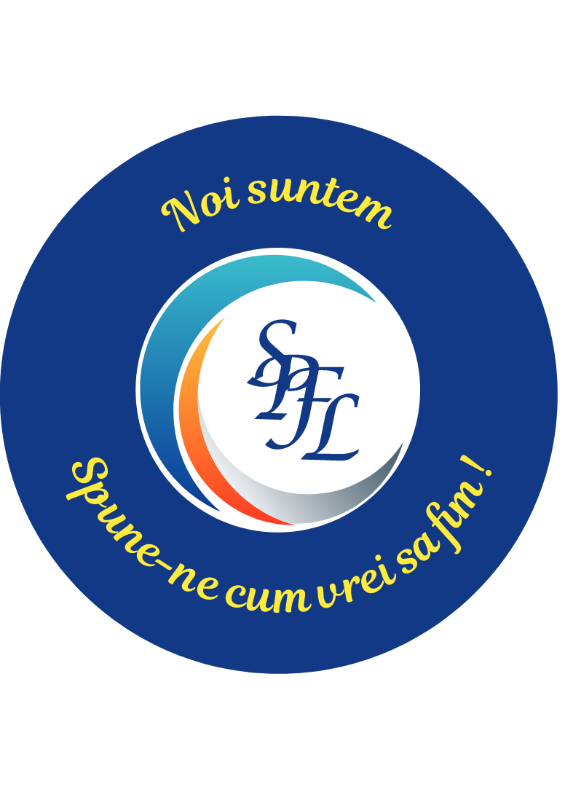 Vă mulţumim pentru participare!